RUBBISH
Is it really a problem?
By Veronika Aleksejenko
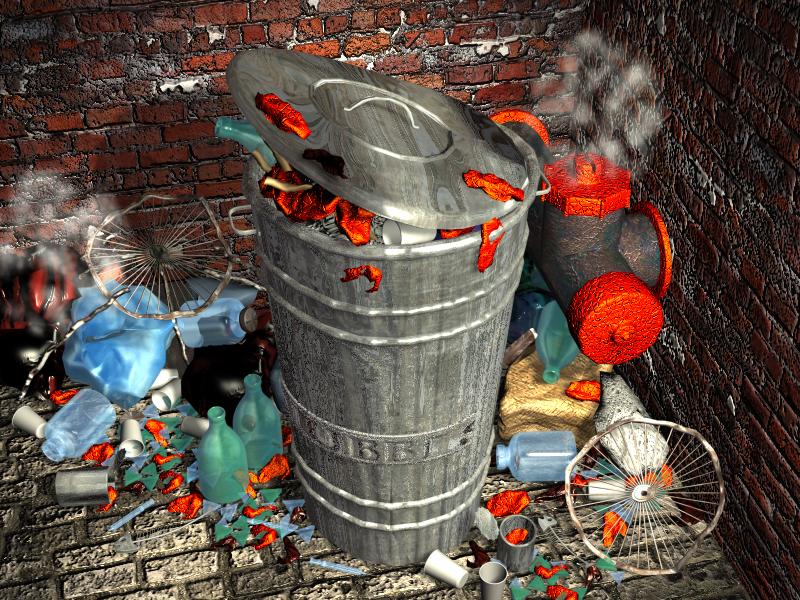 What is rubbish?
2
What’s in your bin?
What’s in your bin?
3
Is rubbish actually worthless?
Rubbish is the result of our:
4
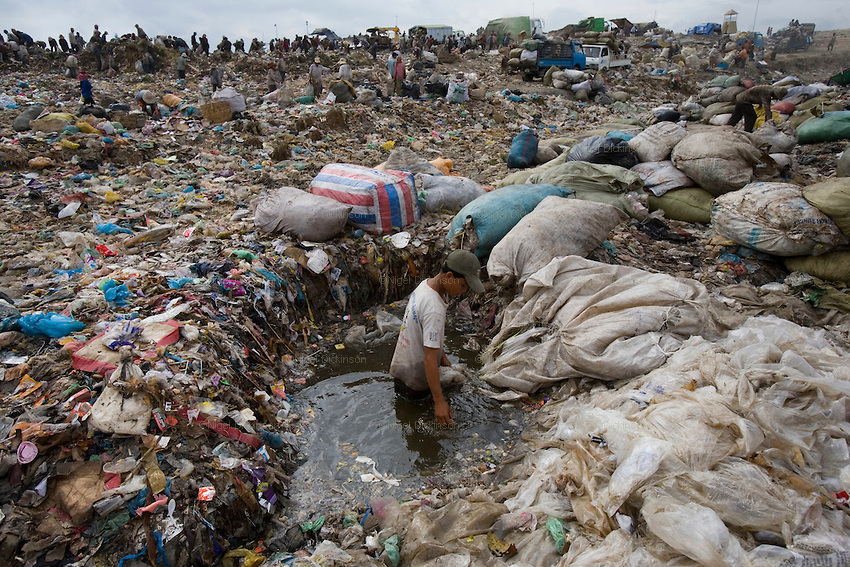 5
Classification of rubbish
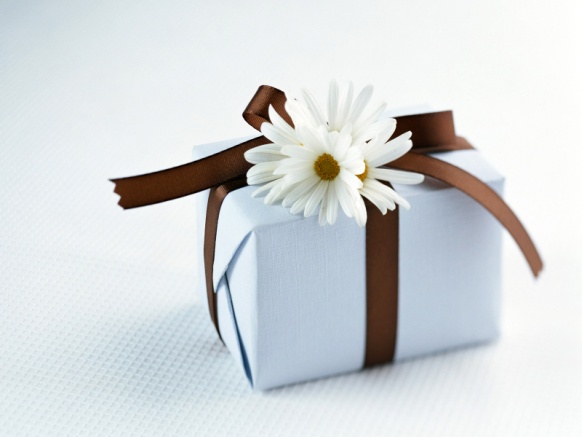 Bio-degradable 
		(paper, wood, fruits and others)




  NON-BIODEGRADABLE
		(plastics, bottles, old machines, cans       
           and others)
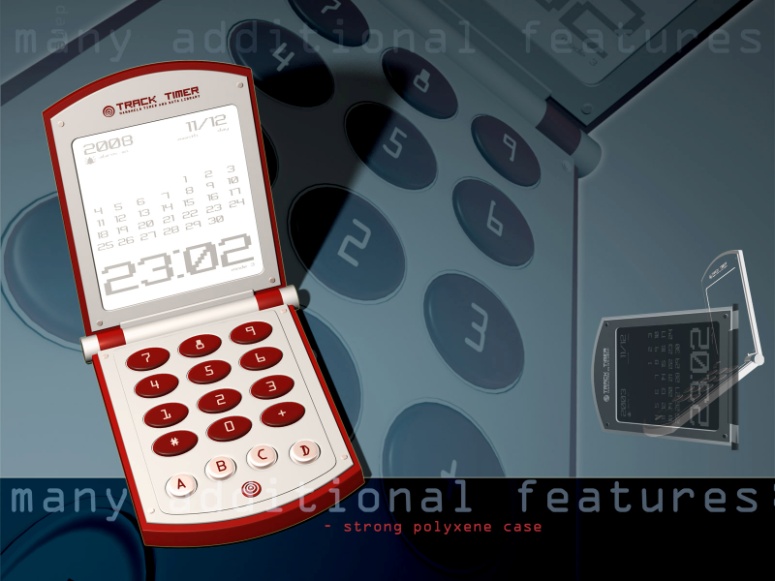 6
About 80% of all rubbish ends up in landfill sites.
7
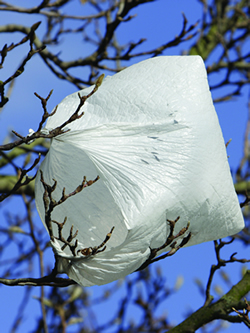 In 2002 
around 50 to 80 million bags 
ended up as litter in our environment
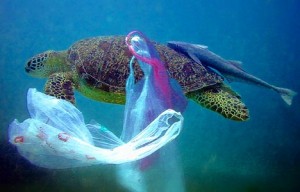 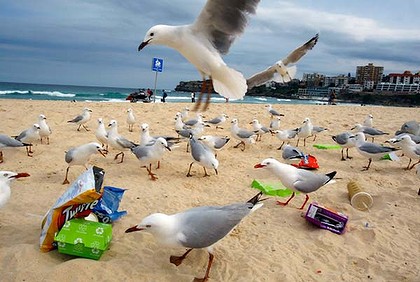 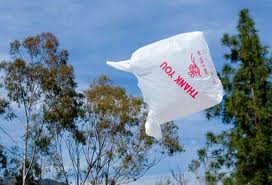 8
If you  burn rubbish, a smoke pollutes the air.
9
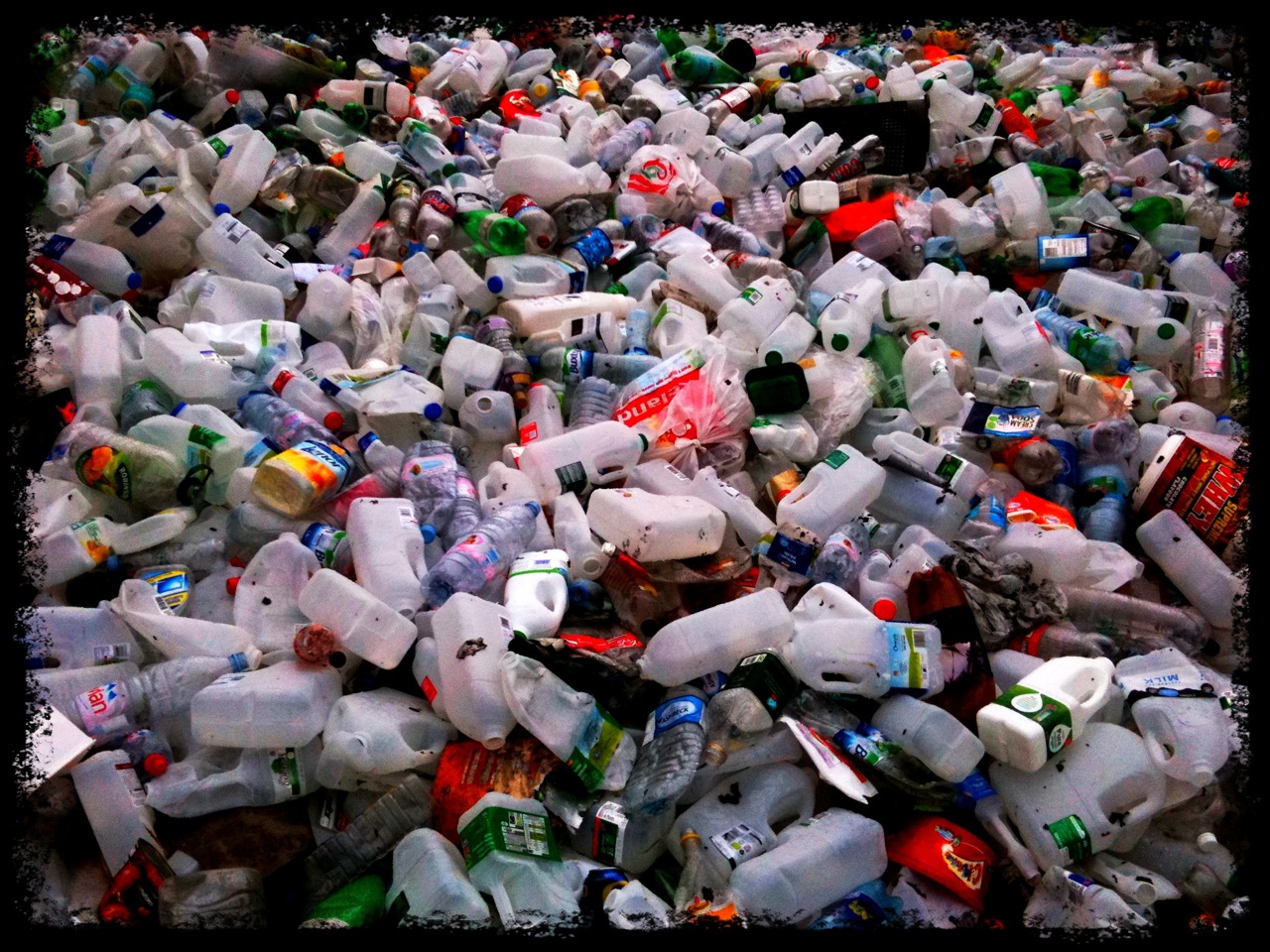 10
The answer is:
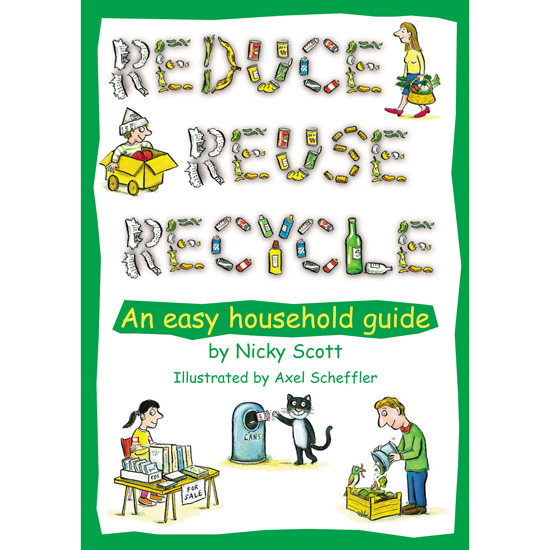 Reduce
Reuse
Recycle
11
Methods for disposal of rubbish
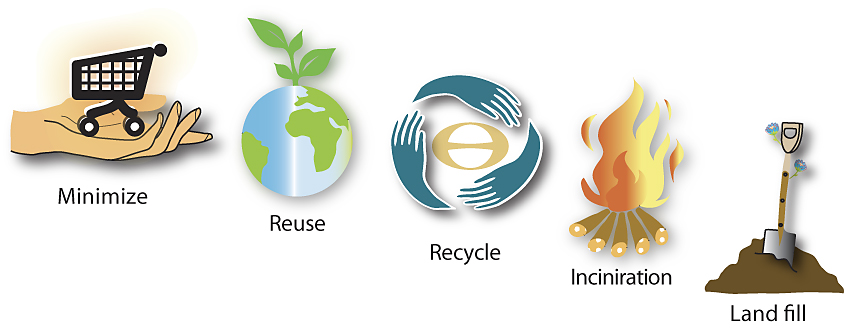 12
Reduce
Before you buy something new, ask yourself if you really need it.
13
Reuse
Try to use food containers instead of sandwich bags.
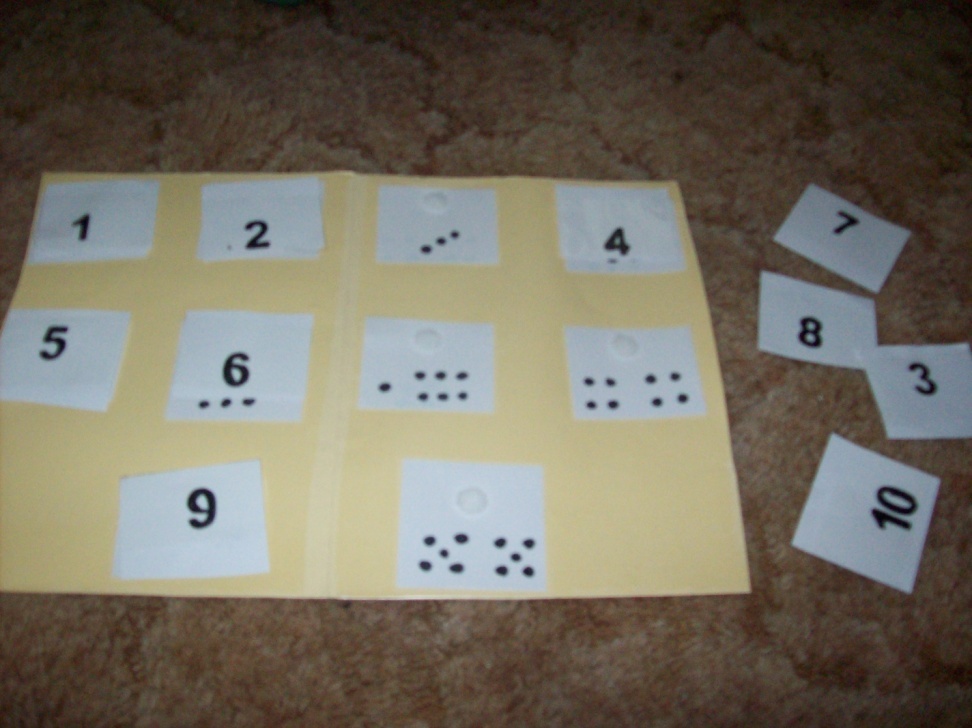 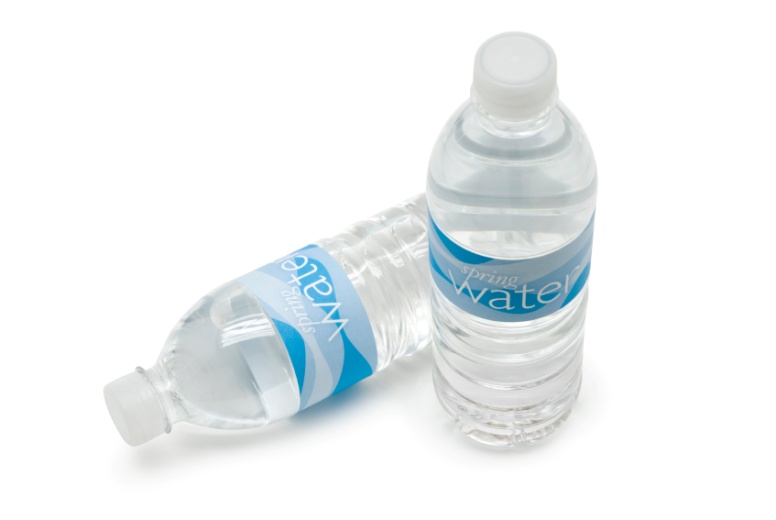 14
Recycle
Recycle all your glass, old newspapers, plastic and tins.
15
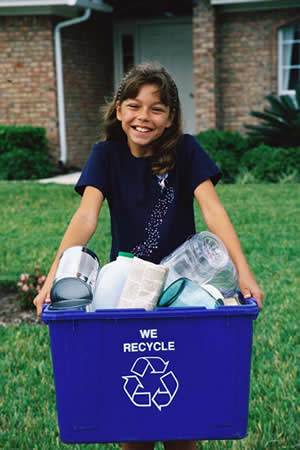 16
17
7 Benefits of Recycling
Financial Benefit
Conservation of Resources
Energy savings
Community Building
Jobs creation
Strong economy
Environmental Protection
18
[Speaker Notes: The 7 Benefits of Recycling are: Financial Benefit, Conservation of Resources, Energy savings, Community Building, Jobs creation, Strong economy, and Environmental Protection.]
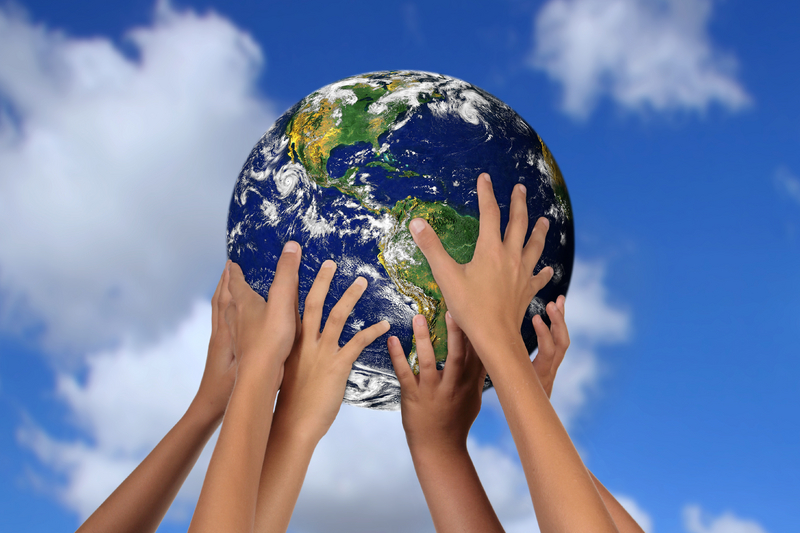 19
[Speaker Notes: Lets all recycle today.]
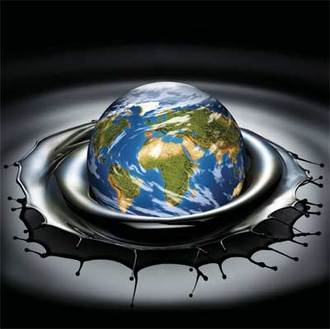 Did you know…
If just 1 in 5 Australians stopped using plastic bags, we would save approximately 88,704,000,000 bags!!!
20
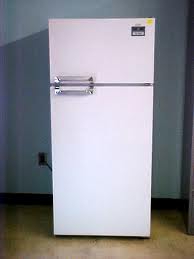 Recycling one tonne of plastic saves enough energy to run a refrigerator for a month!
21
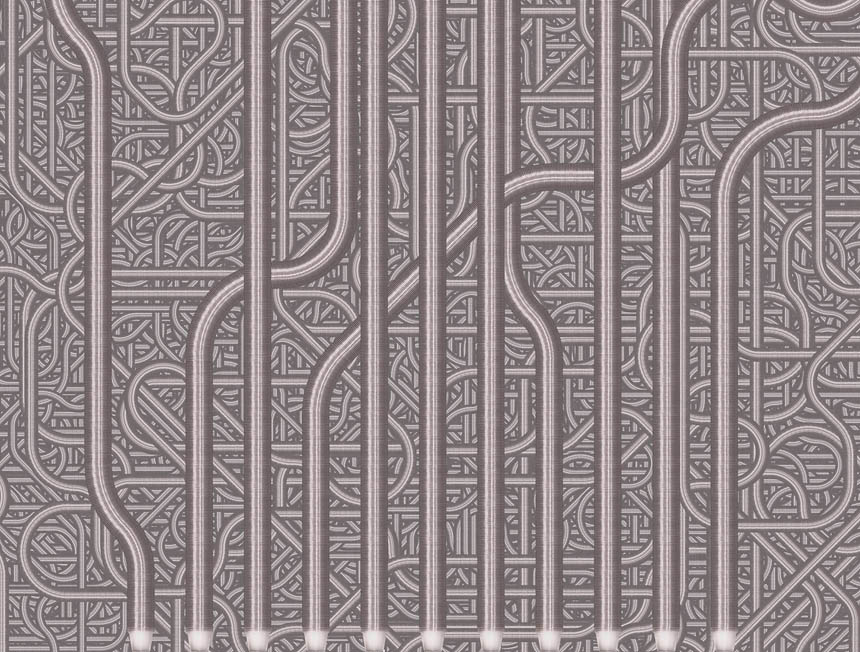 Have you worked out what this is?
22
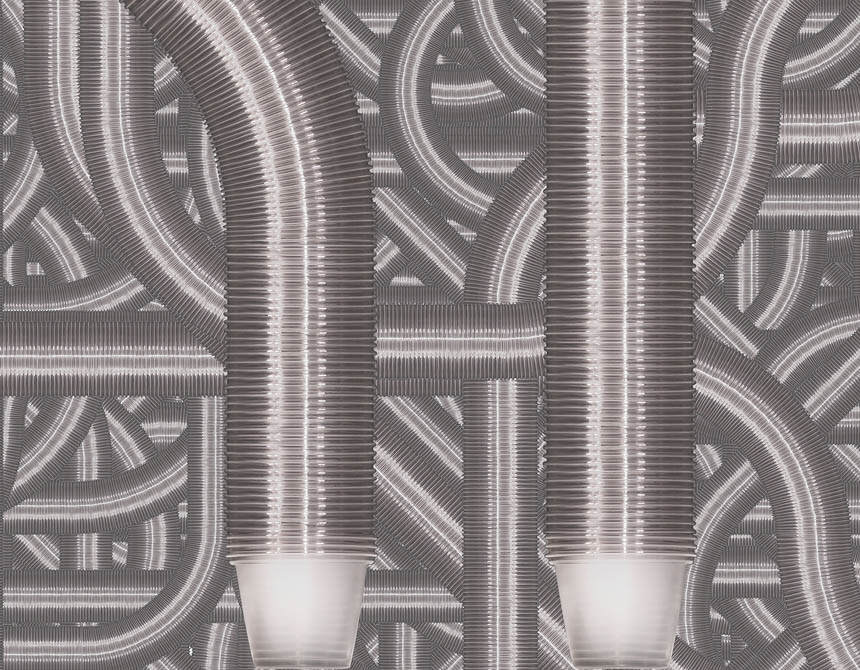 This depicts 1 000 000 cups.

The amount of cups used on airplane flights in America every 6 hours!
23
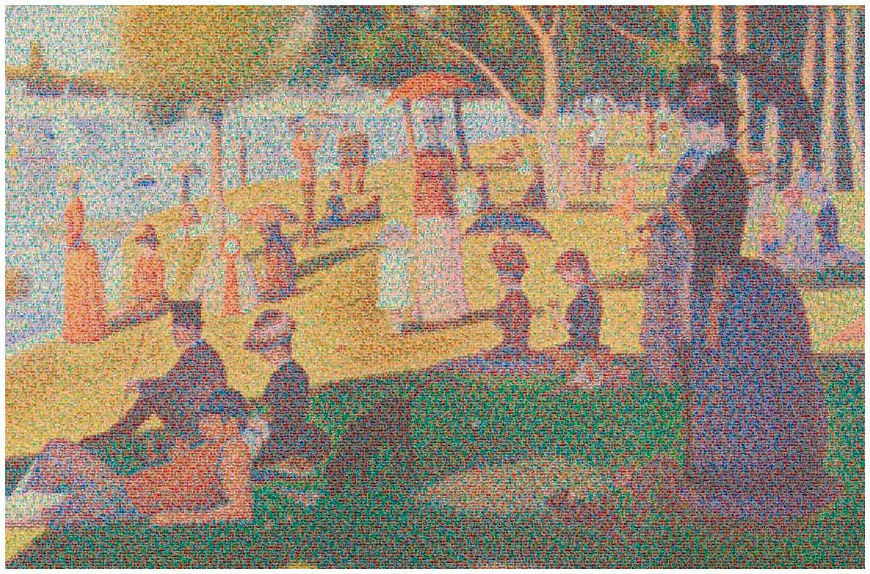 24
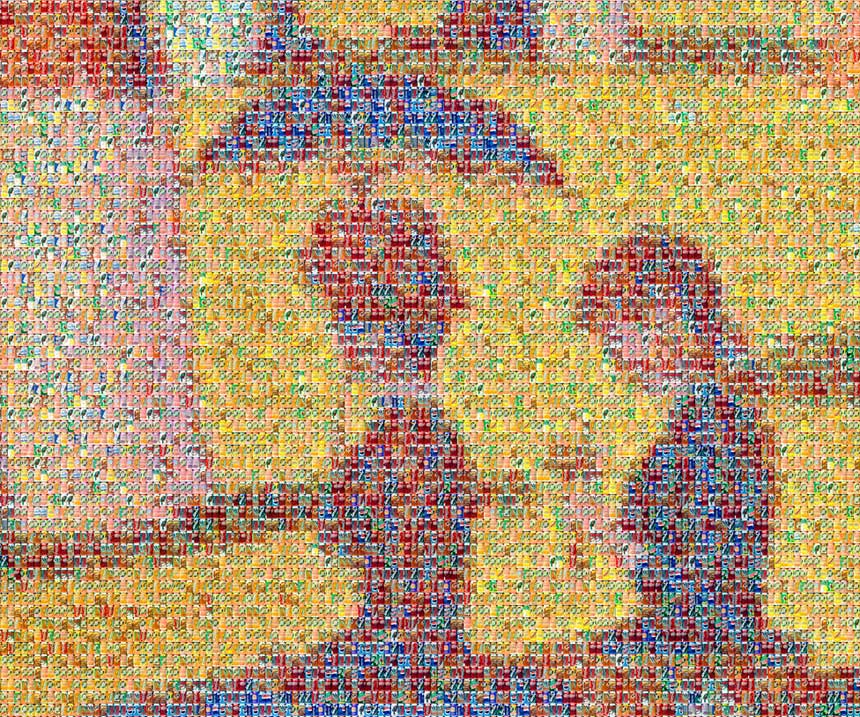 Have you worked this one out yet?
25
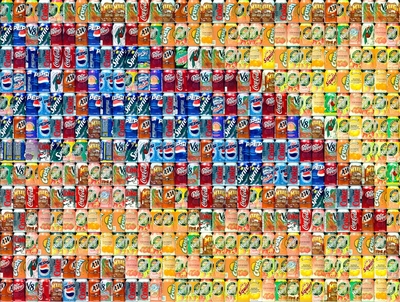 Depicts 100,000 aluminum cans, the number used in the US every thirty seconds!
26